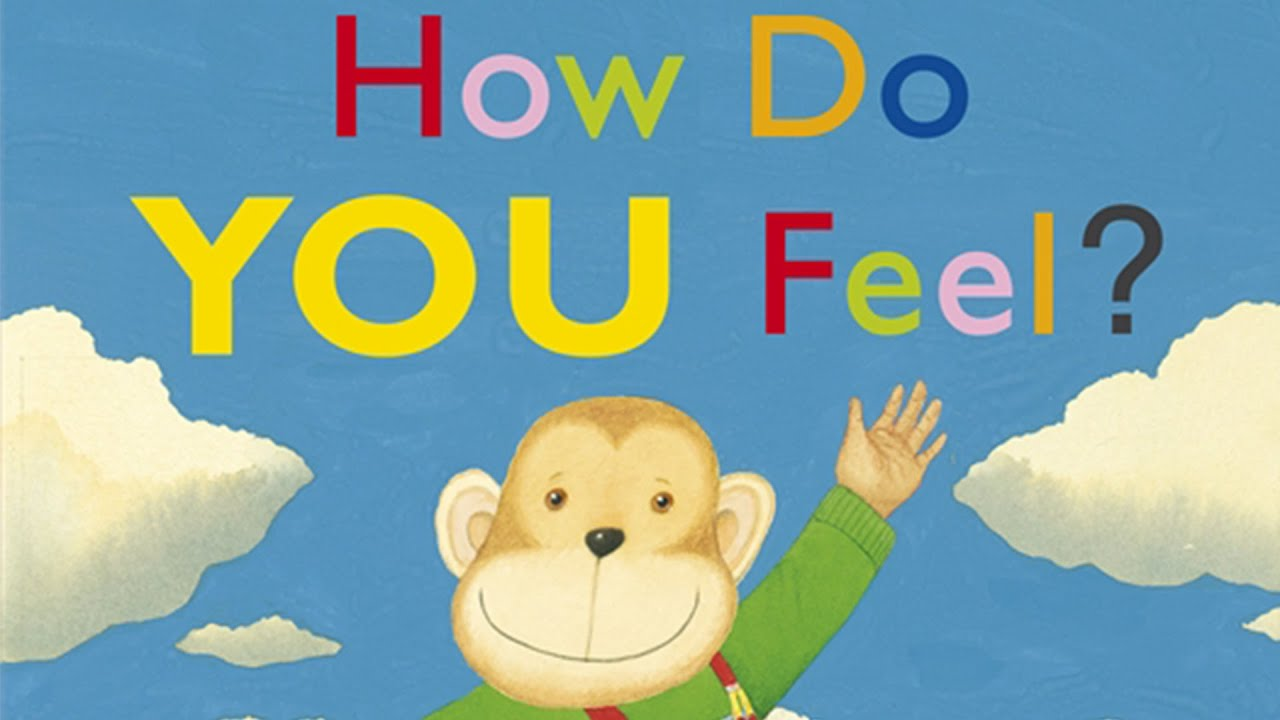 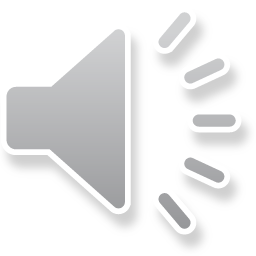 Can you identify these emotions?
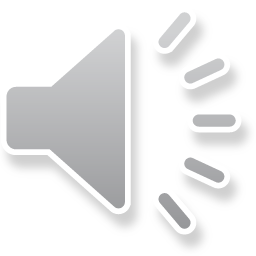 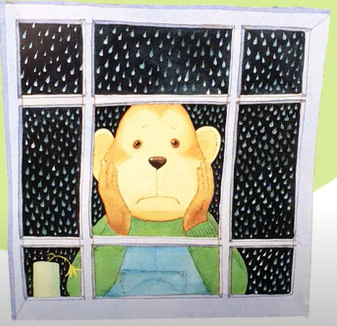 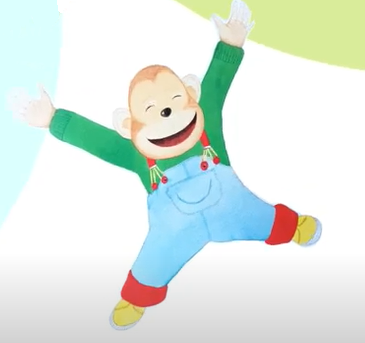 HAPPY
SAD
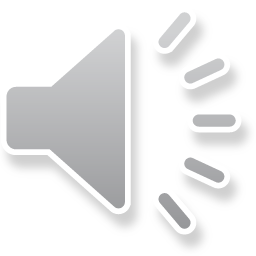 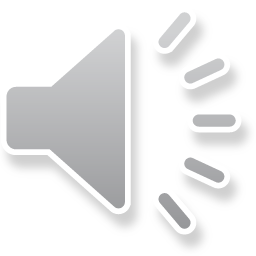 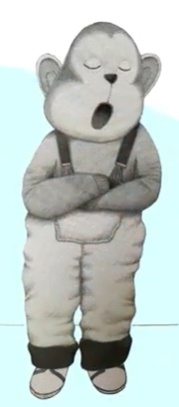 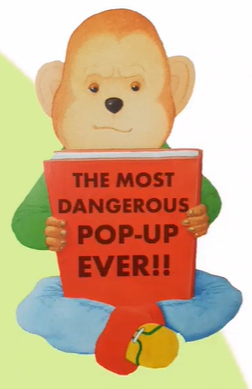 CURIOUS
BORED
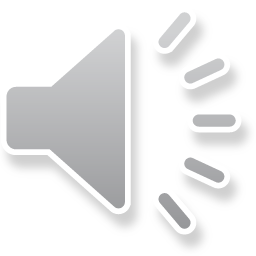 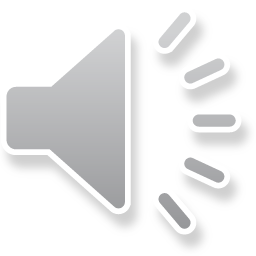 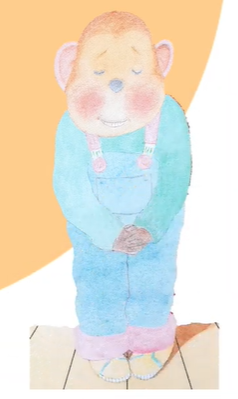 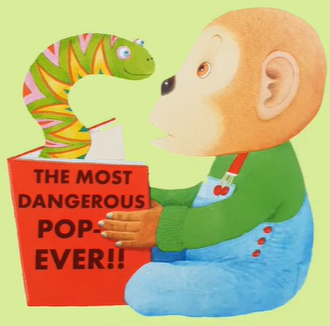 SURPRISED
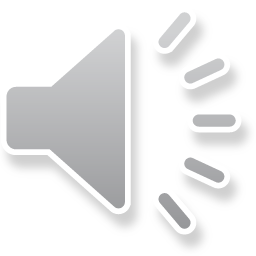 SHY
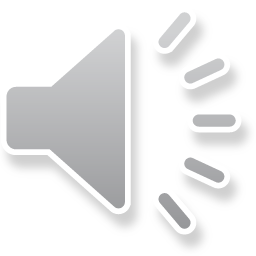 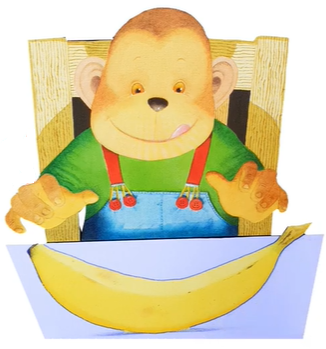 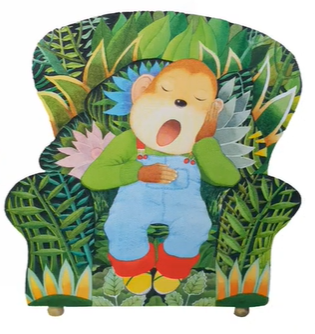 HUNGRY
SLEEPY
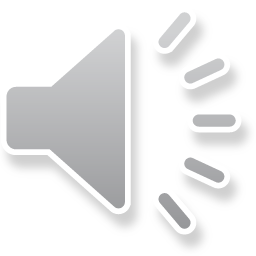 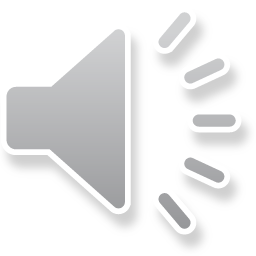 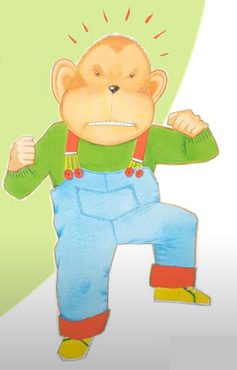 ANGRY
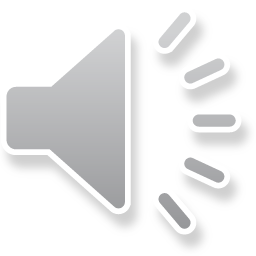 Short story: How do you feel? by Anthony Browne
Youtube link:


https://www.youtube.com/watch?v=MqrqxufmF1Q